Special-topic lecture bioinformatics: Mathematics of Biological Networks
Leistungspunkte/Credit points: 5 (V2/Ü1)
This course is taught in English language.

The material (from books and original literature) are provided online at the course website:
 http://gepard.bioinformatik.uni-saarland.de/teaching/ss-2014/stl-bioinformatics-mathcellnet-ss14

Topics to be covered: 
This course will enter into details of selected topics on the topology of
biological networks.
SS 2014 - lecture 1
Mathematics of Biological Networks
1
Tutorial
We will handout 6 bi-weekly assignments.
Groups of up to two students can hand in a solved assignment.

Send your solutions by e-mail to the responsible tutors :
	Maryam Nazarieh (#1 - #3) and Thorsten Will (#4 - #6)
until the time+date indicated on the assignment sheet.

The weekly tutorial on Tuesday 12.45 am – 1.30 pm (same room) will discuss 
the assignment solutions.
On demand, the tutors may also give some advice for solving the new assignments.
SS 2014 - lecture 1
Mathematics of Biological Networks
2
Schein / certification conditions
The successful participation in the lecture course („Schein“) 
will be certified upon fulfilling 

Schein condition 1 (> 50% of the points for the assignments)

and upon passing the final written exam at the end of the semester

The grade on your „Schein“ equals that of your final exam.

Everybody who took the final exam (and passed it or did not pass it)
and those who have missed the final exam
can take the re-exam at the beginning of WS14/15.

The better grade counts! But there will no second re-exam.
SS 2014 - lecture 1
Mathematics of Biological Networks
3
Lecture material
Lectures 1-6 follow this book by Mark Newman / Oxford Univ Press

Chapter 7: measures and metrics
Chapter 11: matrix algorithms and graph partitioning
Chapter 17: epidemics on networks


Chapter 7-10/12 follow this book by Daphne Koller & Nir Friedman /MIT Press

Chapter X:
Chapter Y:
Chapter Z:

You can find both books in the CS library.

Lectures 11/13-15 introduce modern methods 
to reconstruct gene-regulatory networks
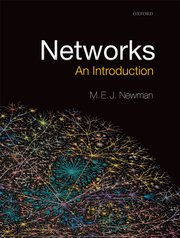 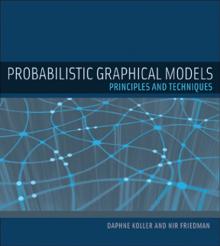 SS 2014 - lecture 1
Mathematics of Biological Networks
4
Some Graph Basics
Network   <=>   Graph
Formal definition:
A graph G is an ordered pair (V, E) of a set V of vertices and a set E of edges.
G = (V, E)
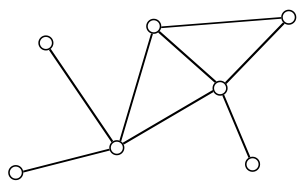 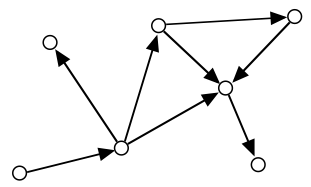 undirected graph
directed graph
If  E = V(2)  =>  fully connected graph
SS 2014 - lecture 1
Mathematics of Biological Networks
5
Graph Basics II
Subgraph:
Weighted graph:
Weights assigned to the edges
G' = (V', E')  is a subset of  G = (V, E)
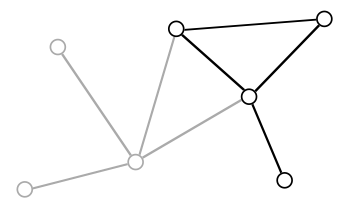 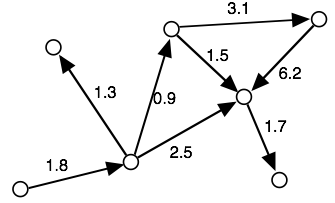 SS 2014 - lecture 1
Mathematics of Biological Networks
6
Walk the Graph
Path = sequence of connected vertices
		start vertex => internal vertices => end vertex
Two paths are independent (internally vertex-disjoint), 
		if they have no internal vertices in common.
Vertices u and v are connected, if there exists a path from u to v.
		otherwise they are disconnected
Trail = path, in which all edges are distinct
Length of a path = number of vertices ||  sum of the edge weights
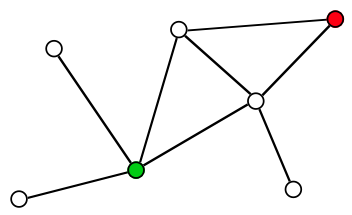 There is an infinite number of paths connecting the green to the red vertex.
The shortest paths have length = 2.
Four trails go from the green to the red vertex.
Two of them are independent.
SS 2014 - lecture 1
Mathematics of Biological Networks
7
Local Connectivity:  Degree
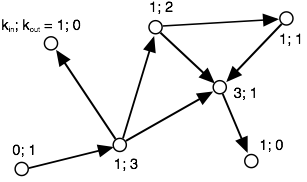 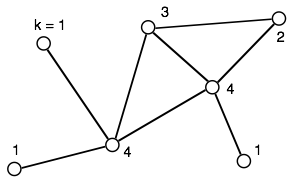 Degree k of a vertex  =  number of edges at this vertex
		Directed graph  =>  distinguish kin  and kout
Degree distribution P(k) = fraction of nodes with k connections
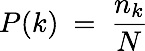 SS 2014 - lecture 1
Mathematics of Biological Networks
8
Graph Representation: e.g. by adjacency matrix
Adjacency matrix is a N x N matrix 
with entries Muv
 Muv = weight when edge between u and v exists, 
              0 otherwise
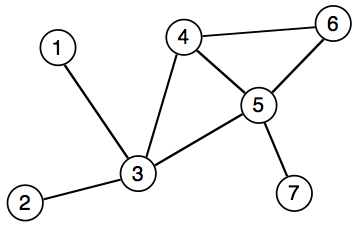  symmetric for undirected graphs
+ fast O(1) lookup of edges
– large memory requirements
– adding or removing nodes is expensive
Note: very convenient in programming languages that support sparse multi-dimensional arrays
=> Perl
SS 2014 - lecture 1
Mathematics of Biological Networks
9
Measures and Metrics
“ Which are the most important or central vertices in a network? “
B) Closeness centrality, 

D) Eigenvector centrality, 


F) Alpha centrality of the same graph.

www.wikipedia.org
Examples of 
Degree
centrality, 

C) Betweenness centrality, 


E) Katz centrality,
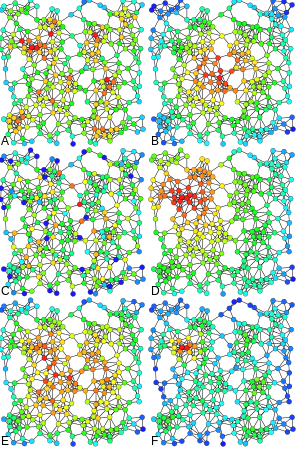 SS 2014 - lecture 1
Mathematics of Biological Networks
10
Degree centrality
Perhaps the simplest centrality measure in a network is the 
degree centrality that is simply equal to the degree of each vertex.

E.g. in a social network, individuals that have many connections 
to others might have 
more influence, 
more access to information, 
or more prestige than those individuals who have fewer connections.


A natural extension of the simple degree centrality is eigenvector centrality.
SS 2014 - lecture 1
Mathematics of Biological Networks
11
Towards Eigenvector Centrality
SS 2014 - lecture 1
Mathematics of Biological Networks
12
Eigenvector Centrality
SS 2014 - lecture 1
Mathematics of Biological Networks
13
Eigenvector Centrality
SS 2014 - lecture 1
Mathematics of Biological Networks
14
Problems of the Eigenvector Centrality
The eigenvector centrality works best for undirected networks.

For directed networks, certain complications can arise.


	In the figure on the right, 
	vertex A will have eigenvector 
	centrality zero.
	Hence, vertex B will also have 
	centrality zero.
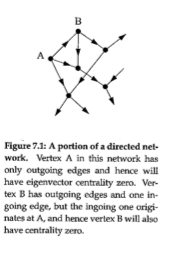 SS 2014 - lecture 1
Mathematics of Biological Networks
15
Katz Centrality
SS 2014 - lecture 1
Mathematics of Biological Networks
16
Computing the Katz Centrality
The Katz centrality differs from the ordinary eigenvector centrality by having 
a free parameter , which governs the balance between the eigenvector term and the constant term.

However, inverting a matrix on a computer has a complexity of O(n3) for a graph with n vertices.

This becomes prohibitively expensive for networks with more than 1000 nodes or so.

It is more efficient to make an initial guess of x and then repeat 

	x' = Ax +  1

many times. This will converge to a value close to the correct centrality.

A good test for convergence is to make two different initial guesses and run this until the resulting centrality vectors agree within some small threshold.
SS 2014 - lecture 1
Mathematics of Biological Networks
17
Towards PageRank
The Katz centrality also has one feature that can be undesirable.

If a vertex with high Katz centrality has edges pointing to many other vertices,
then all those vertices also get high centrality.

E.g. if a Wikipedia page points to my webpage, my webpage will get a centrality comparable to Wikipedia!

But Wikipedia of course also points to many other websites, so that its contribution to my webpage “should” be relatively small because my page is only one of millions of others.

-> we will define a variation of the Katz centrality in which the centrality I derive from my network neighbors is proportional to their centrality divided by their out-degree.
SS 2014 - lecture 1
Mathematics of Biological Networks
18
PageRank
SS 2014 - lecture 1
Mathematics of Biological Networks
19
PageRank
By rearranging we find that

			x =  (I -  A D-1 )-1 1

Because  plays the same unimportant role as before, we will set  = 1.

Then we get 		x =  (I -  A D-1 )-1 1 = D (D -  A )-1 1

This centrality measure is commonly known as PageRank, 
using the term used by Google.

PageRank is one of the ingredients used by Google to determine the ranking of the answers to your queries.

 is a free parameter and should be chosen less than 1. (Google uses 0.85).
SS 2014 - lecture 1
Mathematics of Biological Networks
20
Hubs and Authorities
So far we have considered measures that assign high centrality to a vertex if those vertices that point to it have high centrality too.

However, in some networks it is appropriate also to accord a vertex high centrality if it points to others with high centrality.

E.g. a review article pointing at many important papers in one research field may be a useful source of information.

Authorities are nodes that contain useful information on a topic of interest.

Hubs are nodes that tell us where the best authorities can be found.

An authority may also be a hub, and vice versa.
SS 2014 - lecture 1
Mathematics of Biological Networks
21
Hubs and Authorities
Kleinberg developed this into a centrality algorithm called
Hyperlink-induced topic search (HITS).

The HITS algorithm gives each vertex i in a network an authority centrality xi and a hub centrality yi .

A vertex with high authority centrality is pointed to by many hubs, i.e. by many other vertices with high hub centrality.

A vertex with high hub centrality points to many vertices with high authority centrality.

Thus, an important scientific paper (in the authority sense) would be one that is cited in many important reviews (in the hub sense).

An important review is one that cites many important papers.
SS 2014 - lecture 1
Mathematics of Biological Networks
22
Authority and Hub Centralities
SS 2014 - lecture 1
Mathematics of Biological Networks
23
Closeness centrality
SS 2014 - lecture 1
Mathematics of Biological Networks
24
Closeness centrality
SS 2014 - lecture 1
Mathematics of Biological Networks
25
Closeness centrality
The highest closeness centrality of any actor is 
0.4143 for Christopher Lee.

The second highest centrality has 
Donald Pleasence (0.4138).



The lowest value has the Iranian actress Leia Zanganeh (0.1154).

→ the closeness centrality values are crammed in a very small interval [0,0.4143]

Other centrality measures including degree centrality and eigenvector centrality typically don‘t suffer from this problem. They have a wider dynamic range.



Pictures from wikipedia
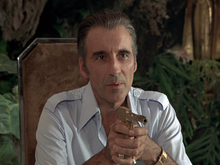 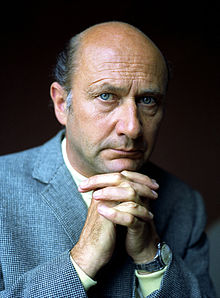 SS 2014 - lecture 1
Mathematics of Biological Networks
26
Gene-regulatory networks (GRNs)
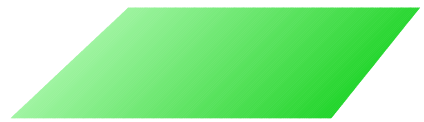 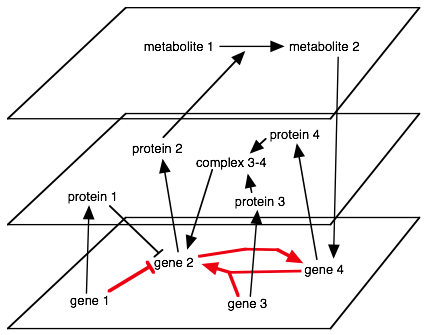 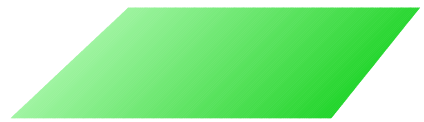 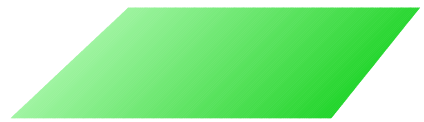 Biological regulation
via proteins and metabolites
<=>
Projected gene-regulatory network
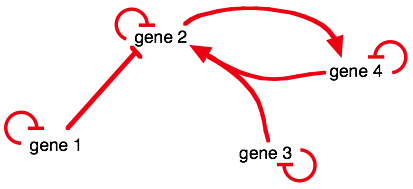 <=>
Remember: 
genes do not interact directly
27
Centrality of Genes in Gene Regulatory Networks
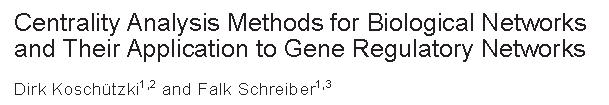 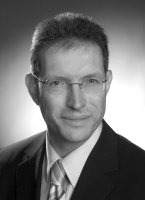 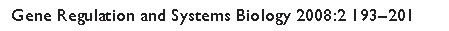 Authors analyzed centralities within the gene regulatory 
network (GRN) of Escherichia coli. 				Falk Schreiber
							
The GRN network was constructed based on the transcriptional regulatory interactions of genes in RegulonDB, Version 5.5 (Salgado et al. (2006)). 

Genes are represented by vertices and transcriptional regulatory interactions between genes are modelled as edges, a common approach to model GRNs. 

The interactions between genes represent transcriptional control of transcription
factors on the transcription of regulated genes. 

The resulting network consisted of 1250 vertices and 2515 edges.
SS 2014 - lecture 1
Mathematics of Biological Networks
28
Subgraph motifs in biological networks
Several motifs (overrepresented subgraphs) have been identified in all kinds of biological networks. 

The best studied motif is the feed-forward loop (FFL) motif. Its functional properties have been analyzed in detail theoretically and experimentally especially in gene regulatory networks (Shen-Orr et al. (2002). 

Different motifs occurring in a human cellular signalling network were analysed by Awan et al. (2007). 
They discovered that genes which are related to cancer are enriched in the target vertices of several motifs and that cell mobility genes are enriched in the source vertices of motifs.
SS 2014 - lecture 1
Mathematics of Biological Networks
29
Motif-based centrality
Given: a graph G, a motif M and 
the corresponding motif match set MSG.

Define the motif-based centrality Cmb that assigns 
to every vertex v the number of matches 
the vertex v occurs in. 

E.g. the vertex v01 in the graph shown in Fig. 2
occurs in 2 matches of the FFL motif shown 
in Fig. 3. Therefore Cmb(v01) = 2.
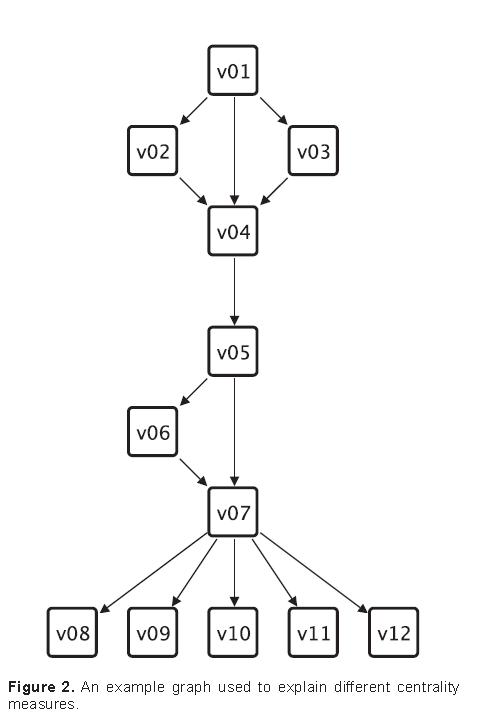 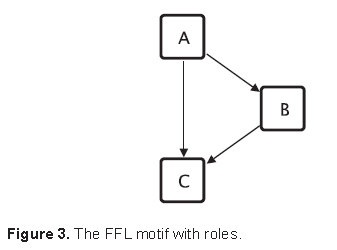 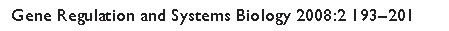 SS 2014 - lecture 1
Mathematics of Biological Networks
30
Motif-based centralities
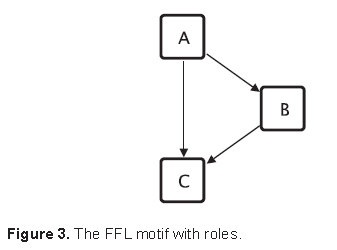 Two extensions of this motif-based centrality exist: 
- motif-based centrality with roles and 
- motif-based centrality with classes.

Vertices of motifs may represent different functions.

E.g. in the gene regulatory network context 3 different functions of the vertices of the feed forward loop (FFL) motif can be identified: 

the vertex at the top is the master regulator, this vertex regulates the other two vertices; 

(2) the vertex on the right side is the intermediate regulator, it is regulated by the master regulator and itself regulates together with the master regulator the vertex at the bottom
SS 2014 - lecture 1
Mathematics of Biological Networks
31
Motif-based centralities
(3) the vertex at the bottom of the drawing is regulated by both other vertices and is therefore called the regulated vertex. 

Such different functions of vertices within motifs are called roles and 3 roles can be assigned to the vertices of the FFL motif. 

The motif-based centrality with roles Cmbr restricts the number of counted matches to those matches where the vertex occurs in the match with the role under consideration.
SS 2014 - lecture 1
Mathematics of Biological Networks
32
Chain of motifs
Using the previously introduced concepts we can extend the motif-based centrality method further. 

By assigning the same role to similar vertices of a group of similar motifs we can establish a centrality based on a class (or group) of motifs. 

Consider, for example, a group of chains 
(see Fig. 4), where all vertices at the start 
of such chains have a similar characteristic 
(no incoming edges) and all vertices at the 
end have another similar characteristic 
(no outgoing edges).
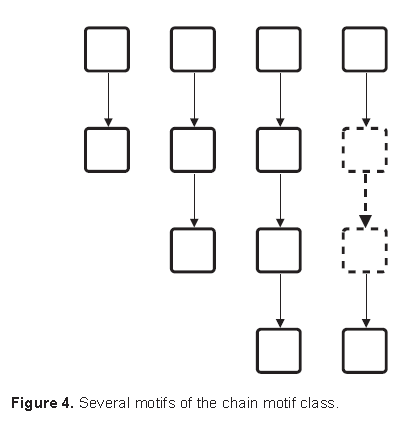 SS 2014 - lecture 1
Mathematics of Biological Networks
33
Motif classes
For gene regulatory networks several motif classes are known. 

For example, the regulatory chain motif class, as in the example above, consists of a set of chains of 3 or more regulators in which one regulator regulates another regulator, which in turn regulates a third one and so forth. 

In the motif class single input motif (SIM) a set of vertices is exclusively regulated by a single vertex. 

The motif-based centrality with classes Cmbc therefore is the sum of motif-based centralities with roles Cmbr for the same role in similar or related motifs.
SS 2014 - lecture 1
Mathematics of Biological Networks
34
Radiality and integration centralities
SS 2014 - lecture 1
Mathematics of Biological Networks
35
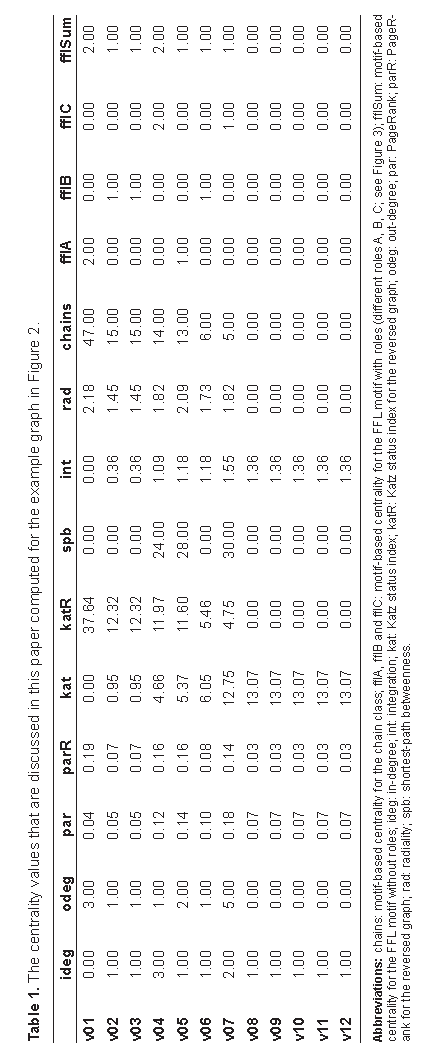 Comparison of centrality measures
chains: motif-based centrality for the chain class
fflA, fflB, fflC: motif-based centralities for the FFL motif with roles
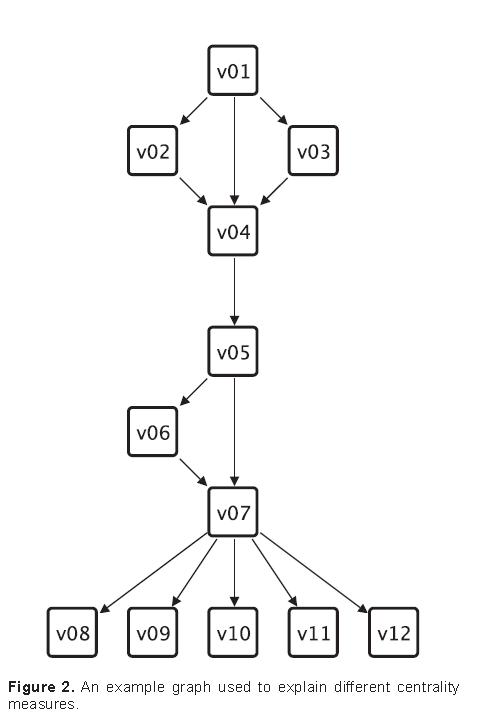 ideg: in-degree				kat: Katz status index, katR: reversed g.
odeg: out-degree				spb: shortest-path betweenness
par: PageRank				int: integration
parR: PageRank for the reversed graph	rad: radiality
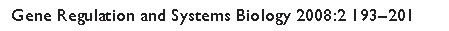 SS 2014 - lecture 1
Mathematics of Biological Networks
36
Background: Hierarchical GRN of E.coli
Largest WCC:  325 operons 
(3/4 of the complete network)
WCC = weakly connected component (ignore directions of regulation)
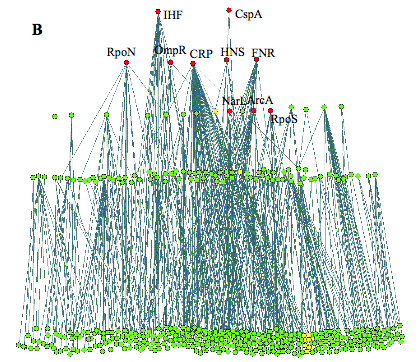 Lowest level: operons that code for TFs with only auto-regulation, or no TFs
Next layer: delete nodes of lower layer, identify TFs that do not regulate other operons in this layer (only lower layers)
Continue …
Network with all regulatory edges pointing downwards
→
→ a few global regulators (•) control all the details
Ma et al., BMC Bioinformatics 5 (2004) 199
37
Most central genes in E. coli GRN
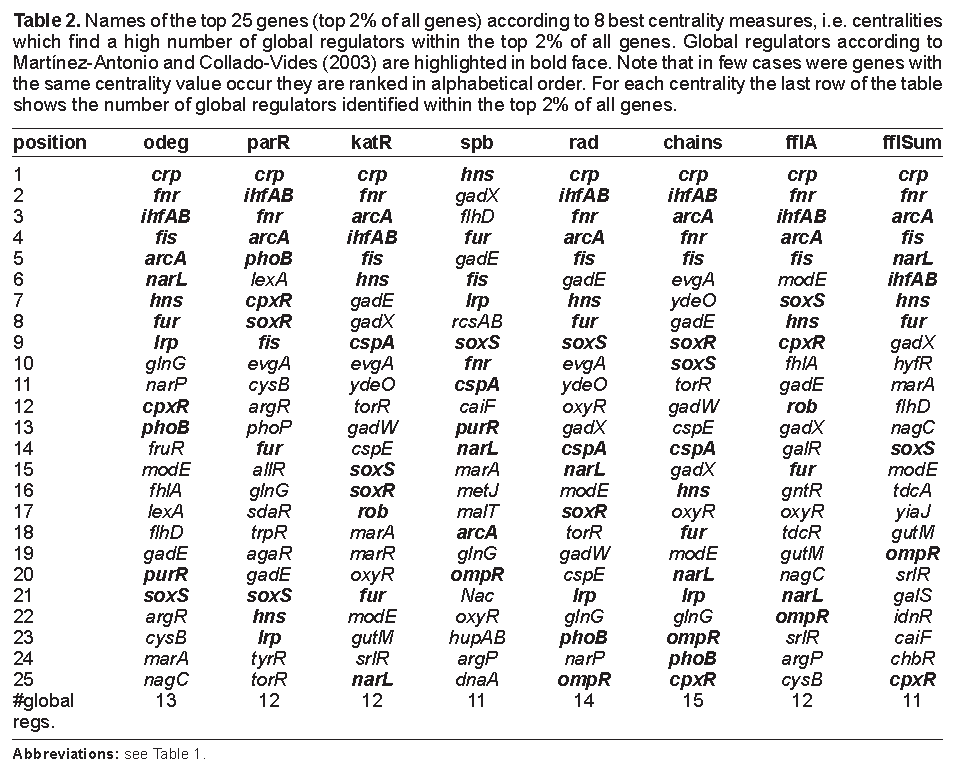 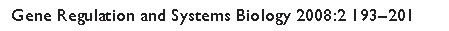 SS 2014 - lecture 1
Mathematics of Biological Networks
38
Correlation between results for different centralities
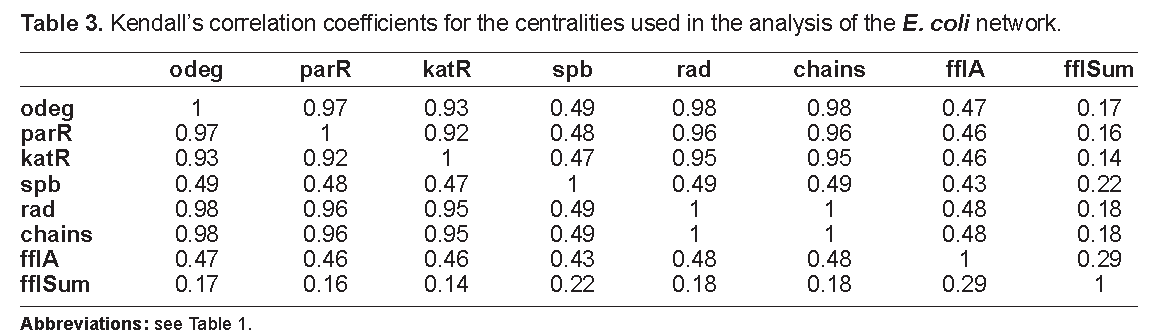 Some centralities correlate with values above 0.9 to other centralities (out-degree, PageRank, Katz status index, radiality, motif-based centrality with chain classes (chains)).

These high coefficients can be easily explained:

1101 out of 1250 vertices have an out-degree of zero. All these vertices are assigned the same centrality of nearly zero for Katz, PageRank, and the value zero for the radiality and chains.
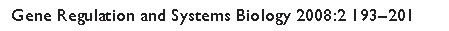 SS 2014 - lecture 1
Mathematics of Biological Networks
39
Centralities of vertices with non-zero outdegree
Table 4 shows the pairwise correlation coefficients for the centrality values of the vertices which have a non-zero out-degree. 

These coefficients show a different 
picture: all 5 centralities rank the remaining
149 genes differently. 
Only the centrality radiality and Katz status 
index achieve a considerable high 
correlation to each other and to chains.

In conclusion, the centralities applied to the GRN rank the genes quite differently. 

The motif-based centrality with chain classes is able to rank the highest number (15) of interesting genes (18 global regulators identified by Martínez-Antonio and Collado-Vides (2003)) within the top 2% of all genes.
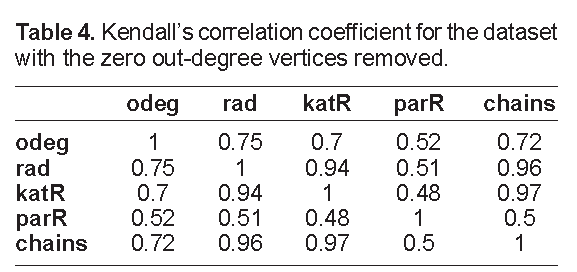 SS 2014 - lecture 1
Mathematics of Biological Networks
40
Summary
The analysis of network topology is of interest in many different disciplines, 
e.g. social networks.

There exist different sorts of networks for biological cells:
Protein-protein interaction networks, gene-regulatory networks, metabolic networks, …

For the gene regulatory network of E. coli motif-based centrality outperforms other methods in terms of identifying the key regulatory genes.
SS 2014 - lecture 1
Mathematics of Biological Networks
41